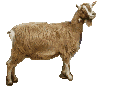 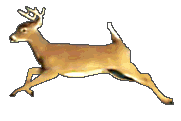 Cicavce
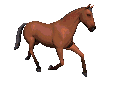 Vlastiveda  4.ročník
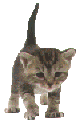 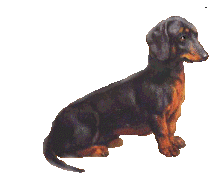 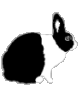 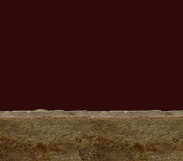 Cicavce
Majú telo pokryté kožou a srsťou, chlpmi alebo vlasmi.
Dýchajú pľúcami.
Svoje mláďatá kŕmia materským mliekom.
Žijú na súši, vo vode, pod zemou,
    na stromoch.
Mačka
Telo mačky sa skladá:
hlava
krk
trup
chvost
4 končatiny – 2 predné
                             2 zadné
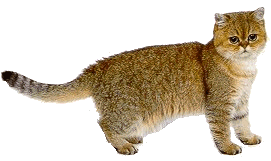 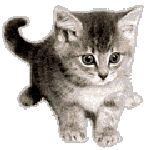 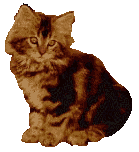 trup
hlava
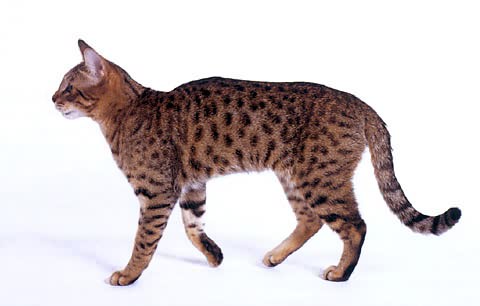 chvost
krk
zadné končatiny
predné končatiny
Mačka
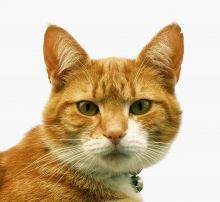 Na hlave má uši a oči.


Predná časť hlavy je ňufák s hmatovými fúzmi a papuľou.
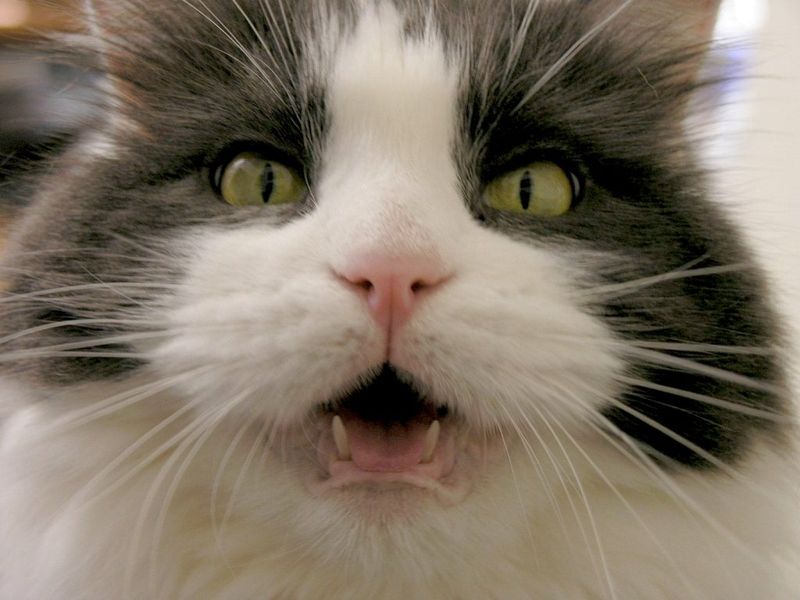 Bylinožravé cicavce
Sú cicavce, ktoré sa živia len rastlinami
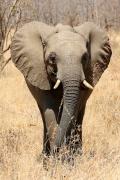 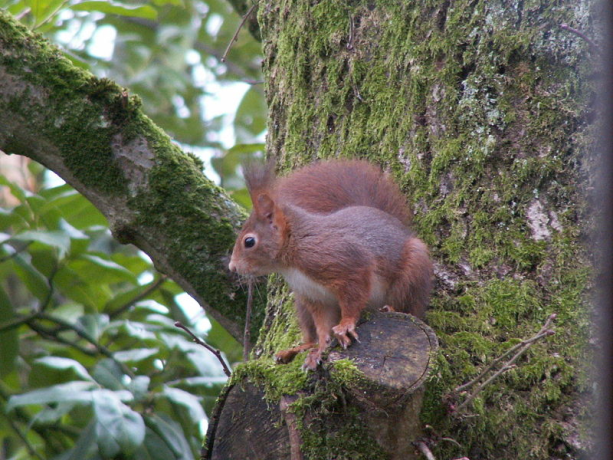 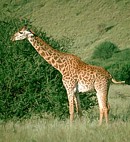 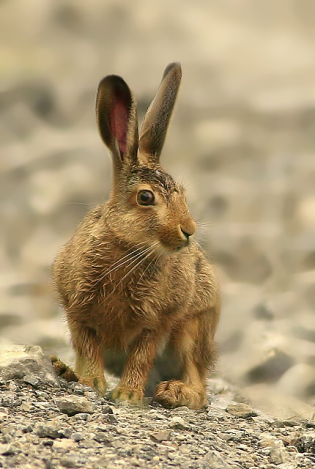 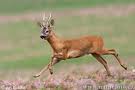 Mäsožravé cicavce
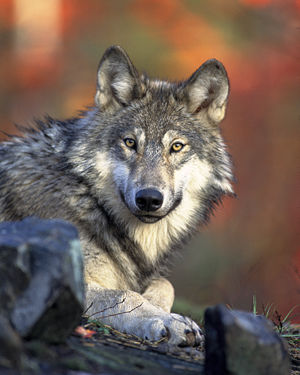 Sú cicavce, ktoré žerú len mäso
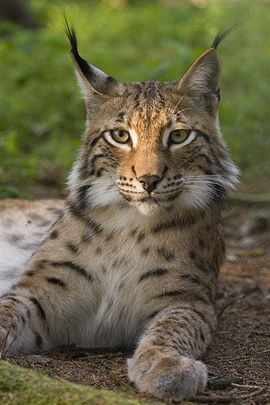 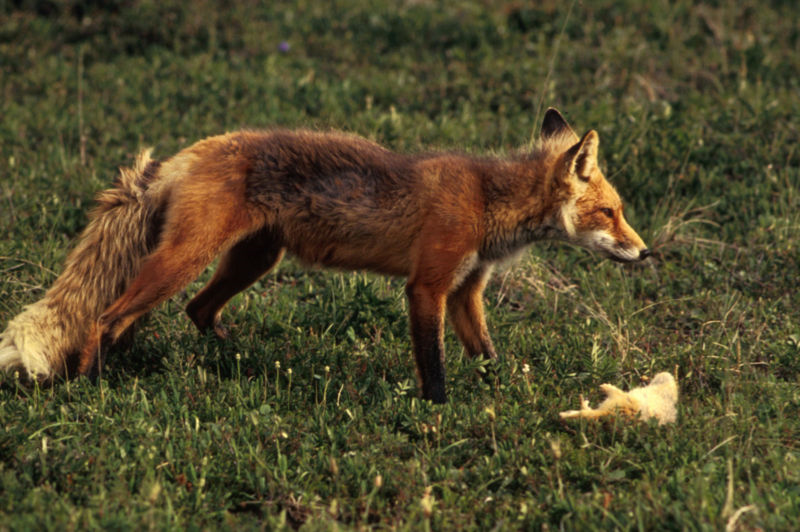 Vlk dravý
Rys ostrovid
Líška hrdzavá
Všežravé cicavce
Živia sa rastlinou aj živočíšnou potravou
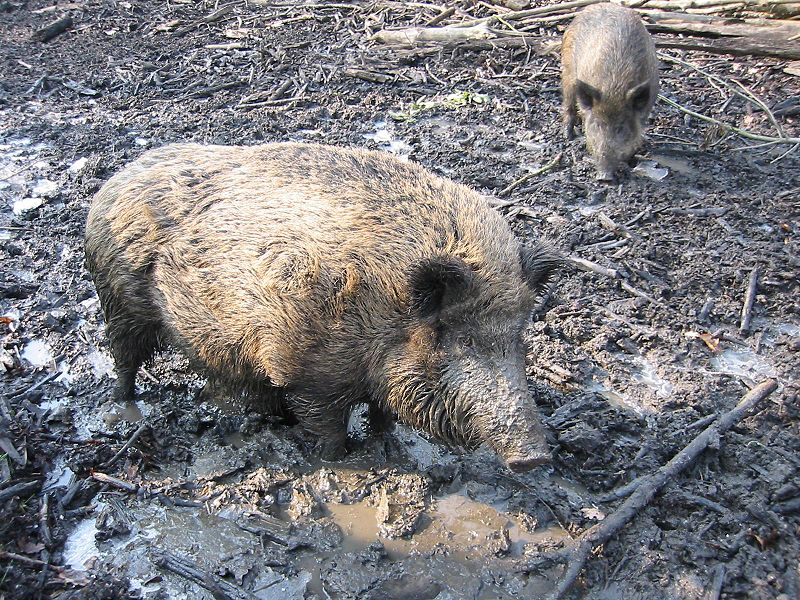 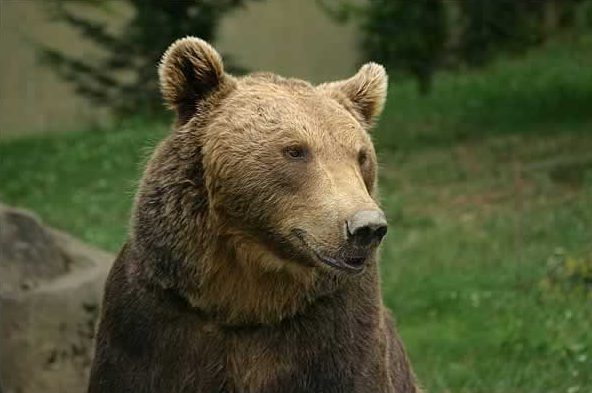 Medveď hnedý
Sviňa lesná
Doplň správne názvy
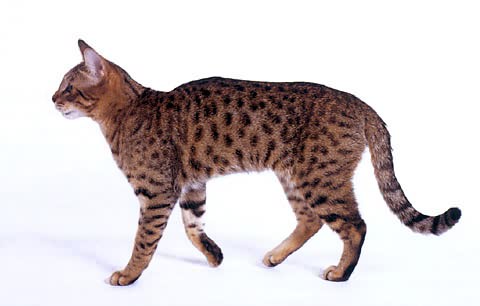